Jemez Springs
Propagation Maps
Baseline Map
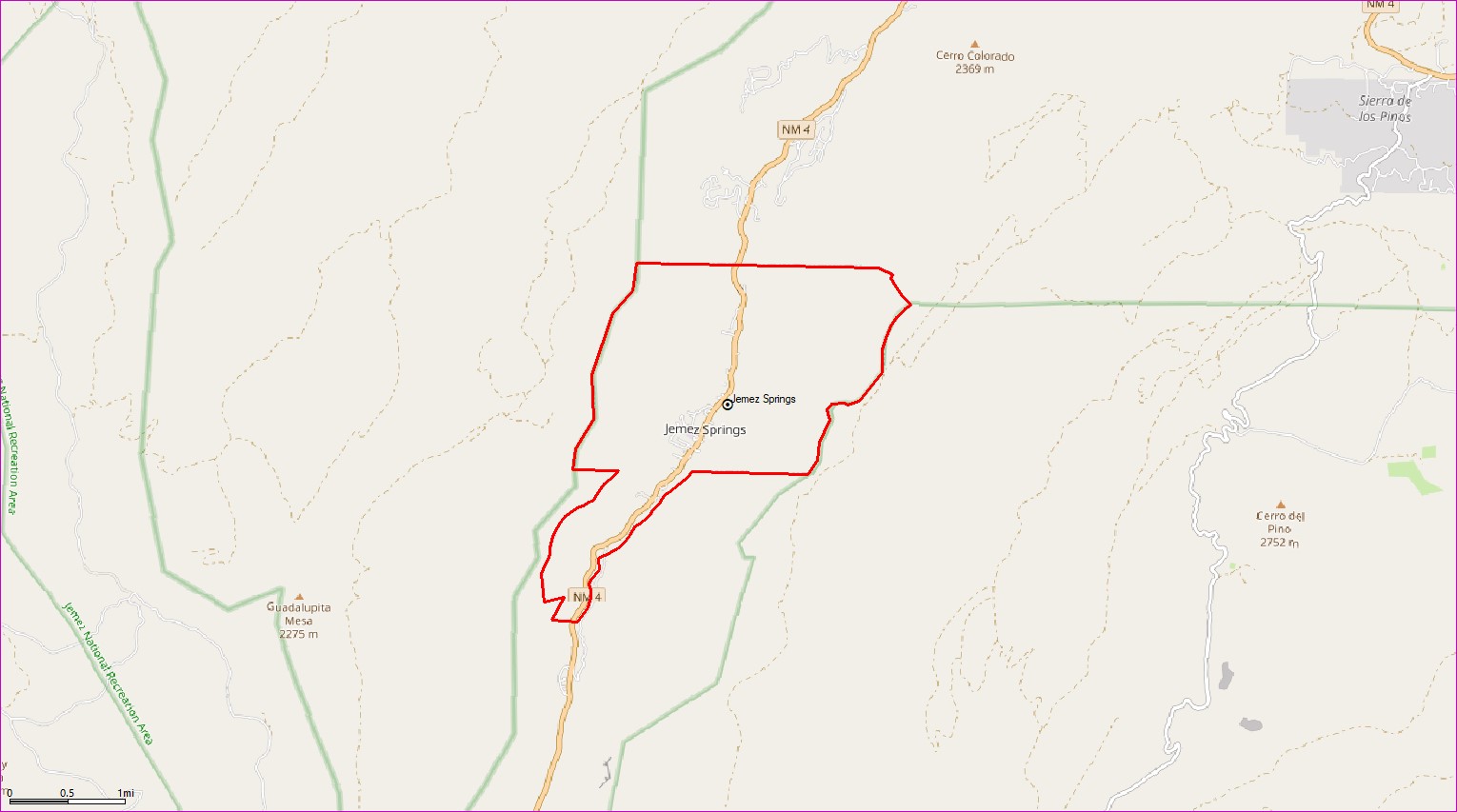 Coverage Level
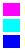 In Building
In Car
Outdoor
Scale
0
1mi
0.5
Commnet UMTS – Existing Coverage
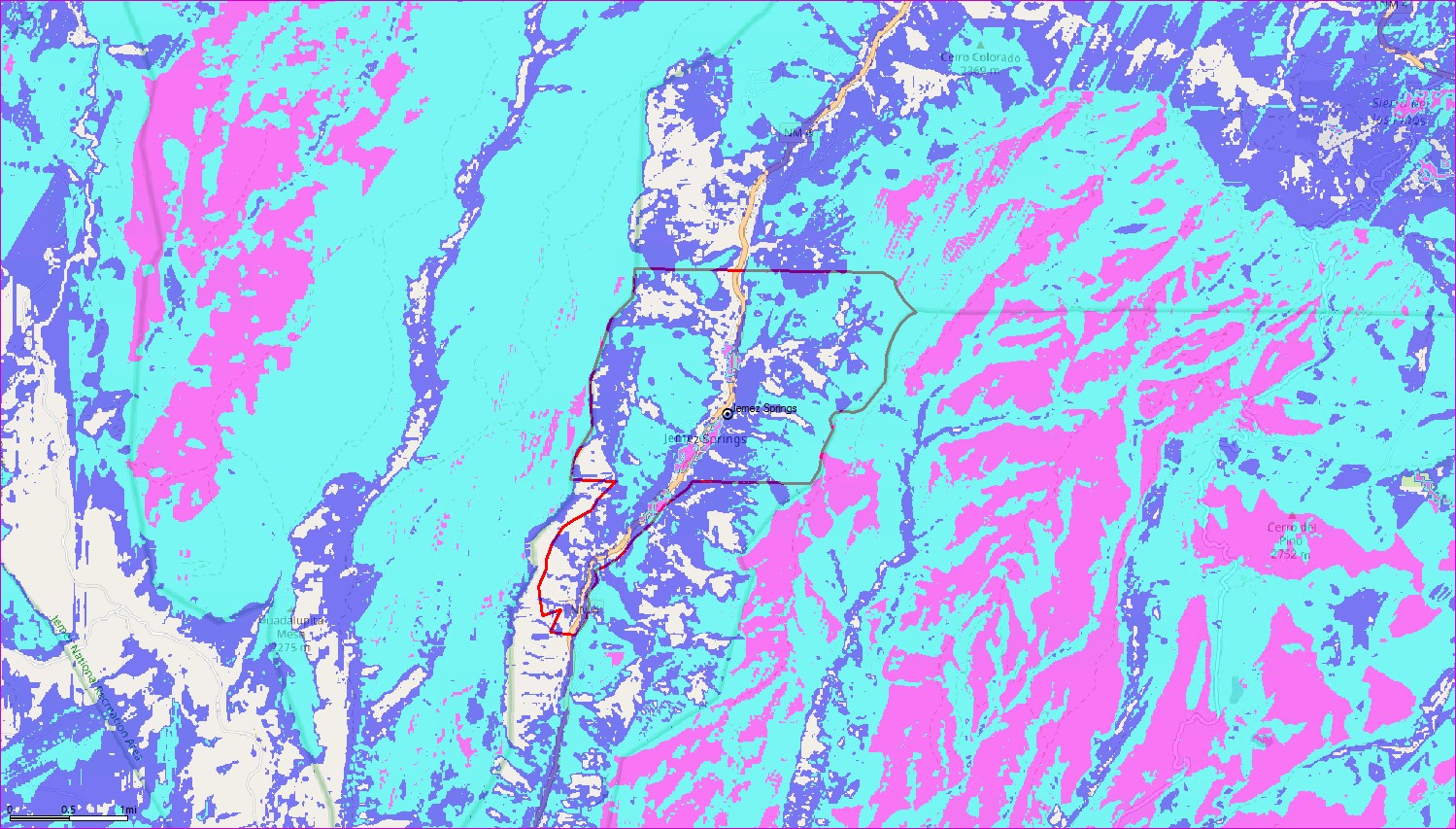 Coverage Level
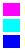 In Building
In Car
Outdoor
Scale
0
1mi
0.5
Commnet UMTS – Resulting Coverage at 60’
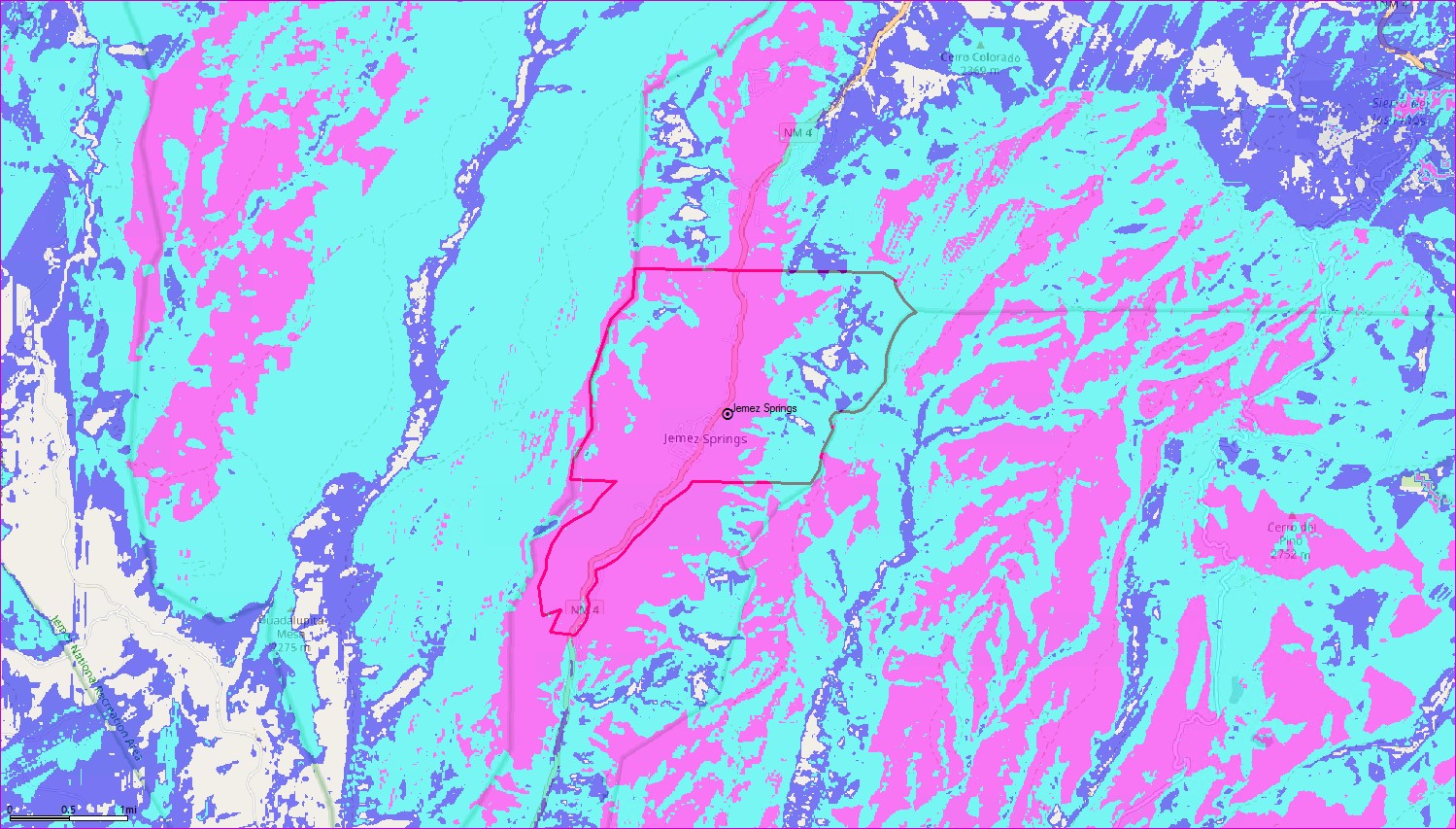 Coverage Level
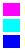 In Building
In Car
Outdoor
Scale
0
1mi
0.5
Commnet UMTS – Resulting Coverage at 50’
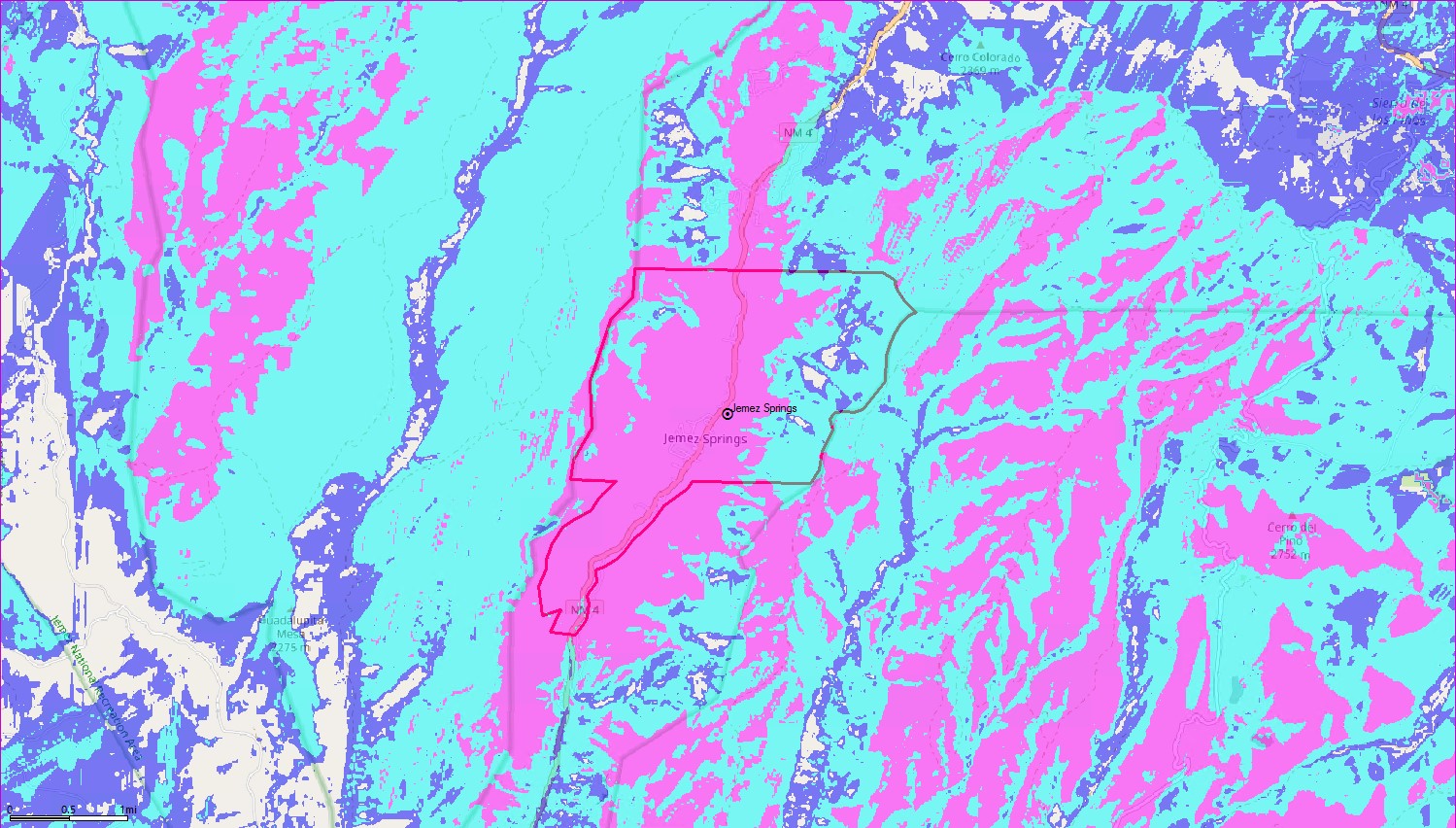 Coverage Level
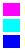 In Building
In Car
Outdoor
Scale
0
1mi
0.5
AT&T FirstNet– Existing Coverage
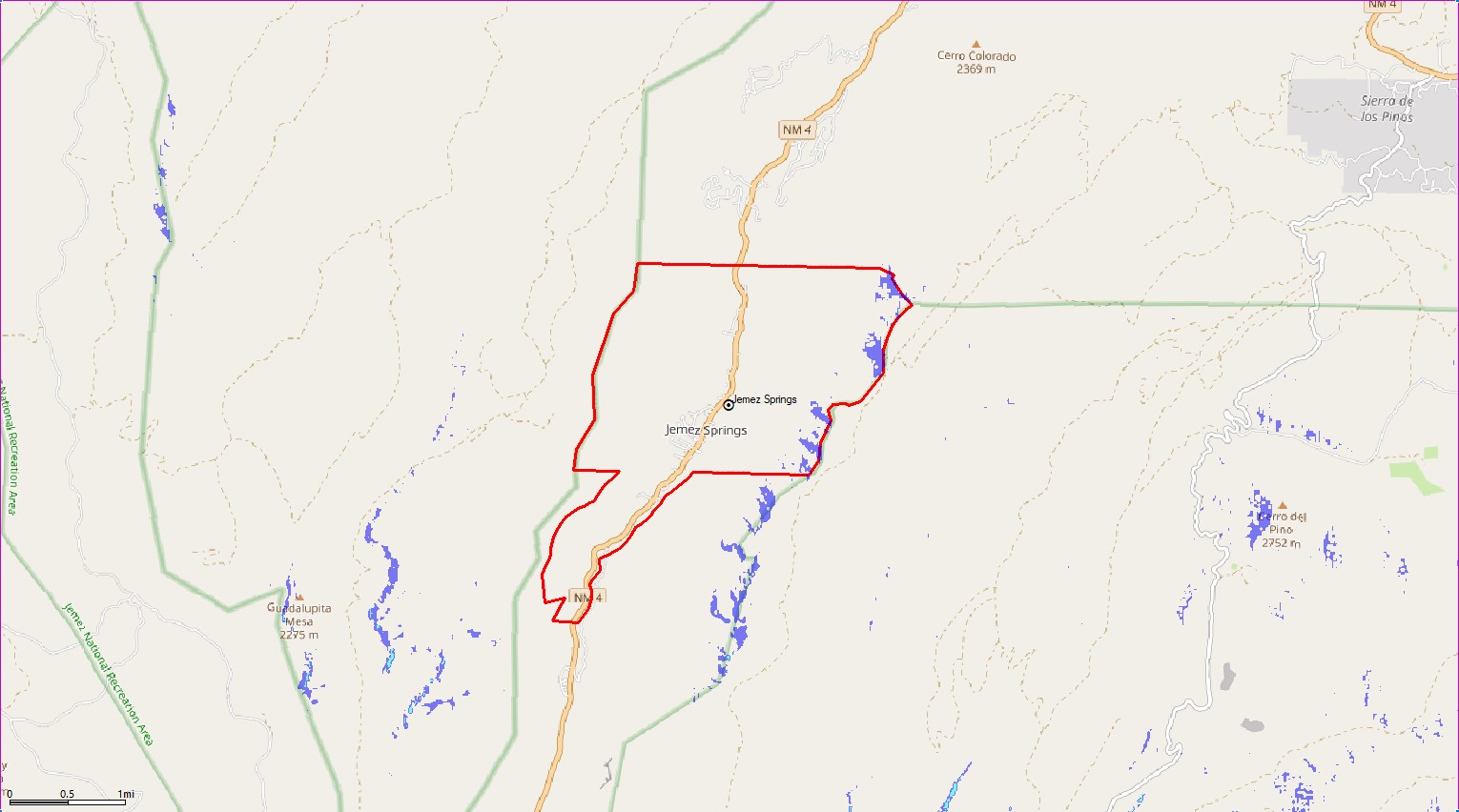 Coverage Level
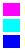 In Building
In Car
Outdoor
Scale
0
1mi
0.5
AT&T FirstNet – Resulting Coverage at 48’
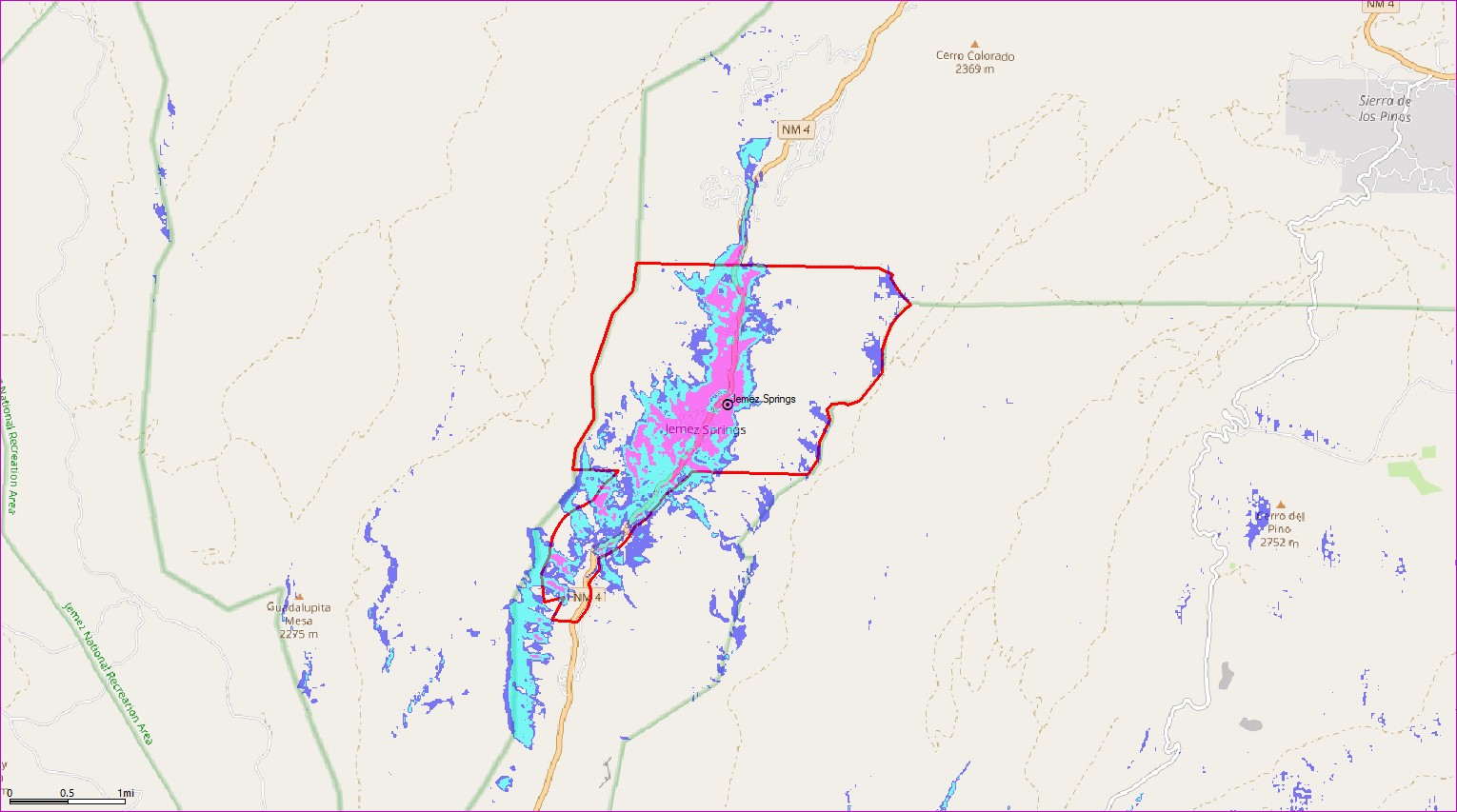 Coverage Level
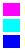 In Building
In Car
Outdoor
Scale
0
1mi
0.5
AT&T FirstNet – Resulting Coverage at 38’
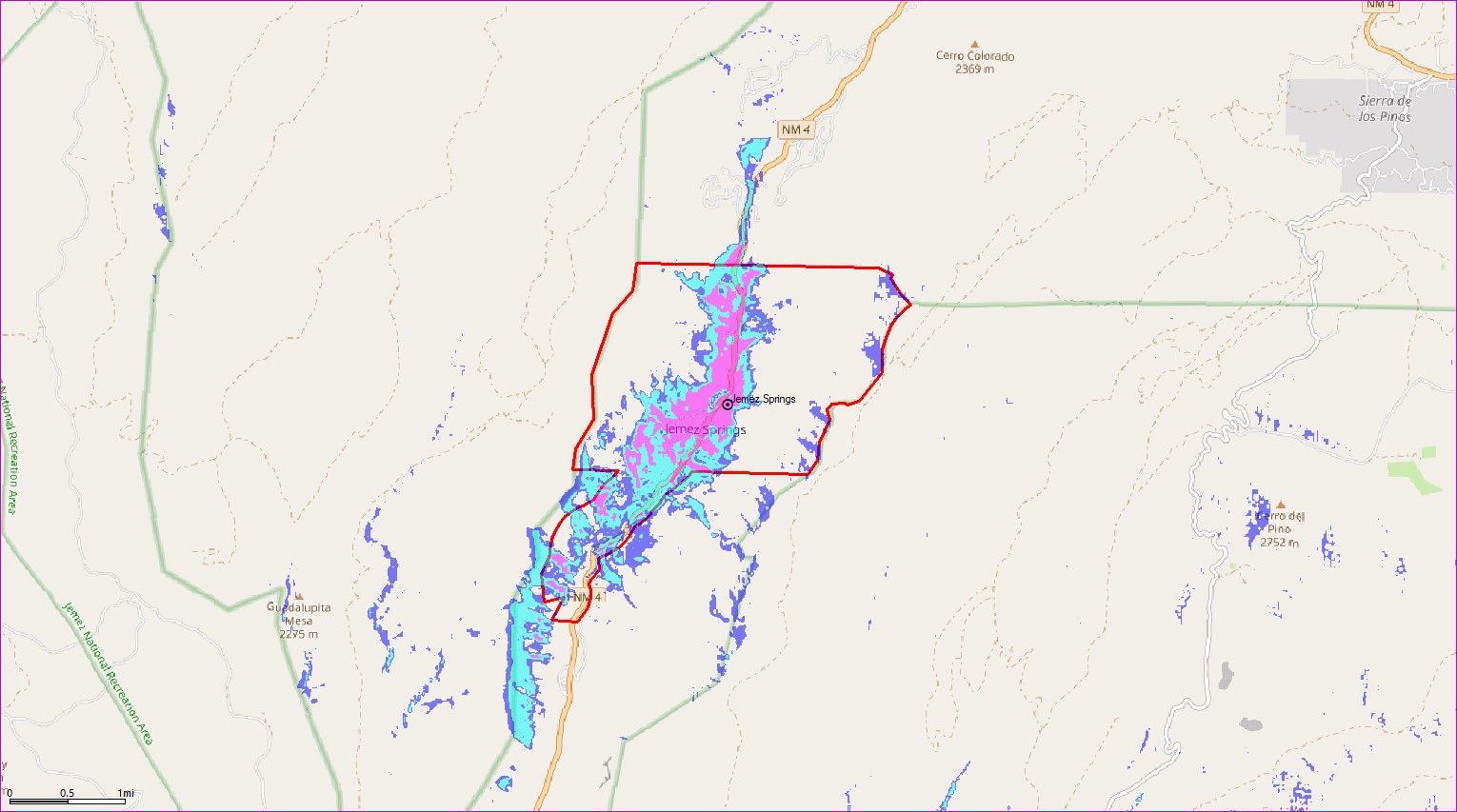 Coverage Level
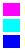 In Building
In Car
Outdoor
Scale
0
1mi
0.5
Baseline Map
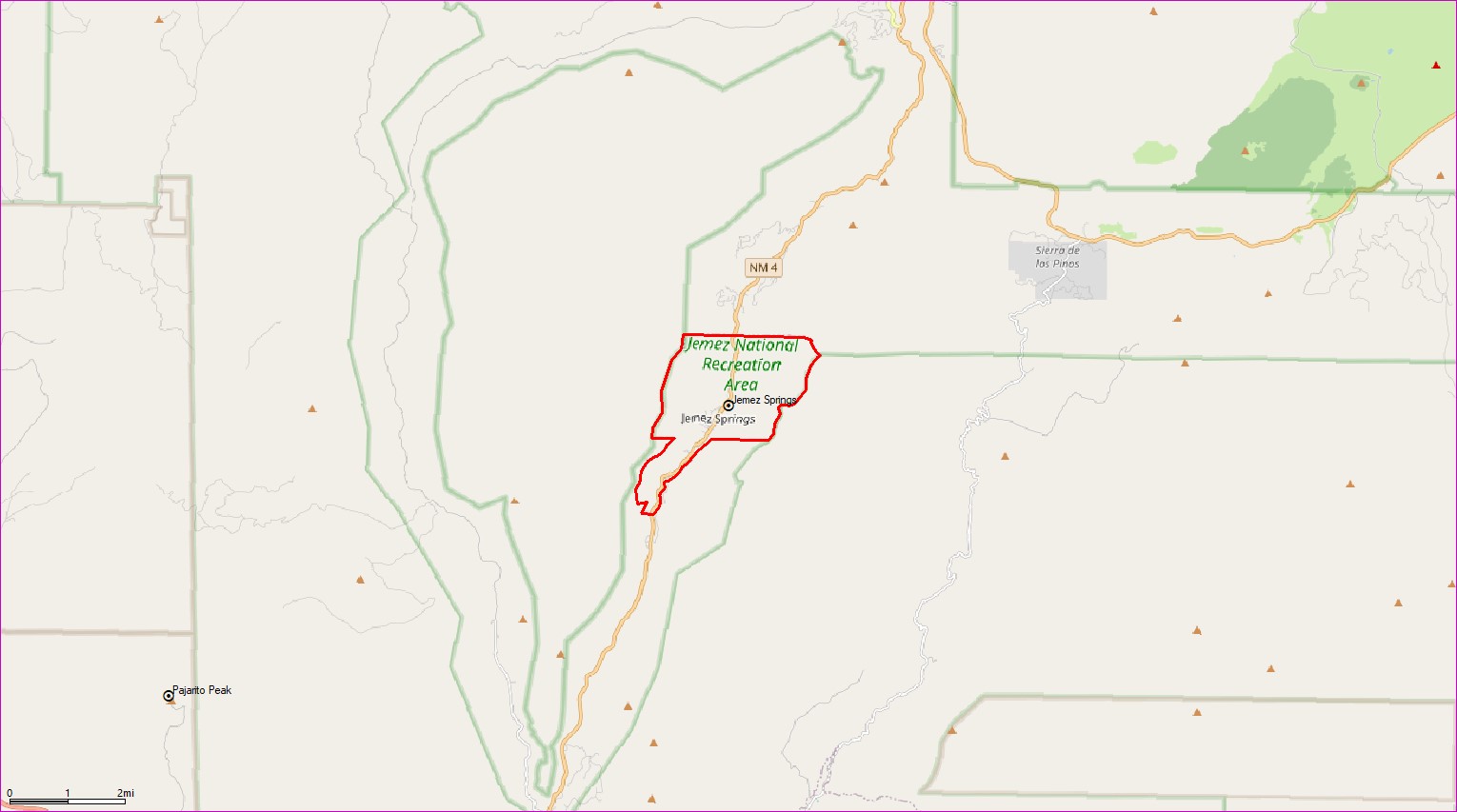 Coverage Level
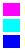 In Building
In Car
Outdoor
Scale
0
2mi
1
Commnet UMTS – Existing Coverage
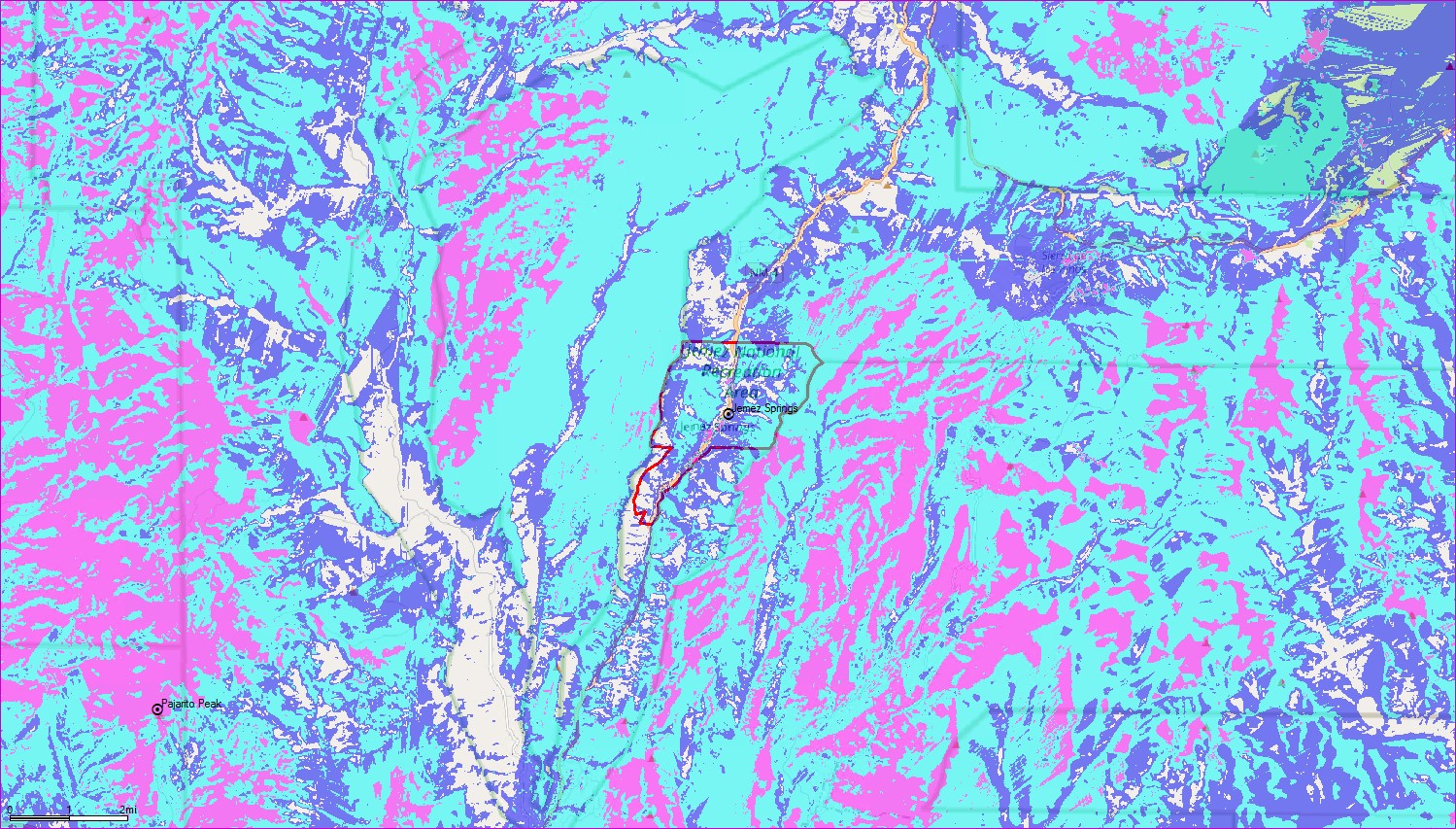 Coverage Level
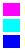 In Building
In Car
Outdoor
Scale
0
2mi
1
Commnet UMTS – Resulting Coverage at 60’
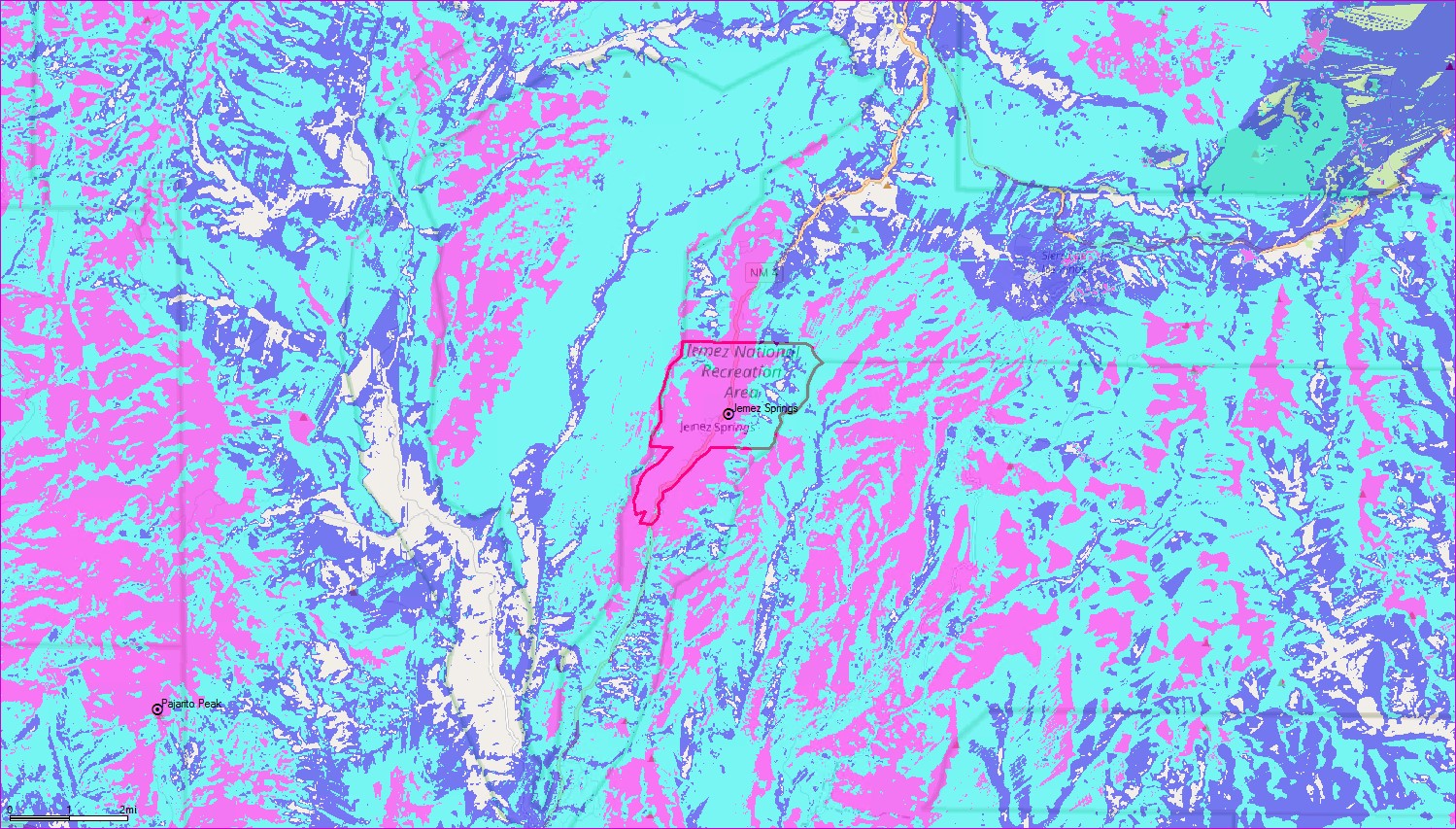 Coverage Level
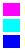 In Building
In Car
Outdoor
Scale
0
2mi
1
Commnet UMTS – Resulting Coverage at 50’
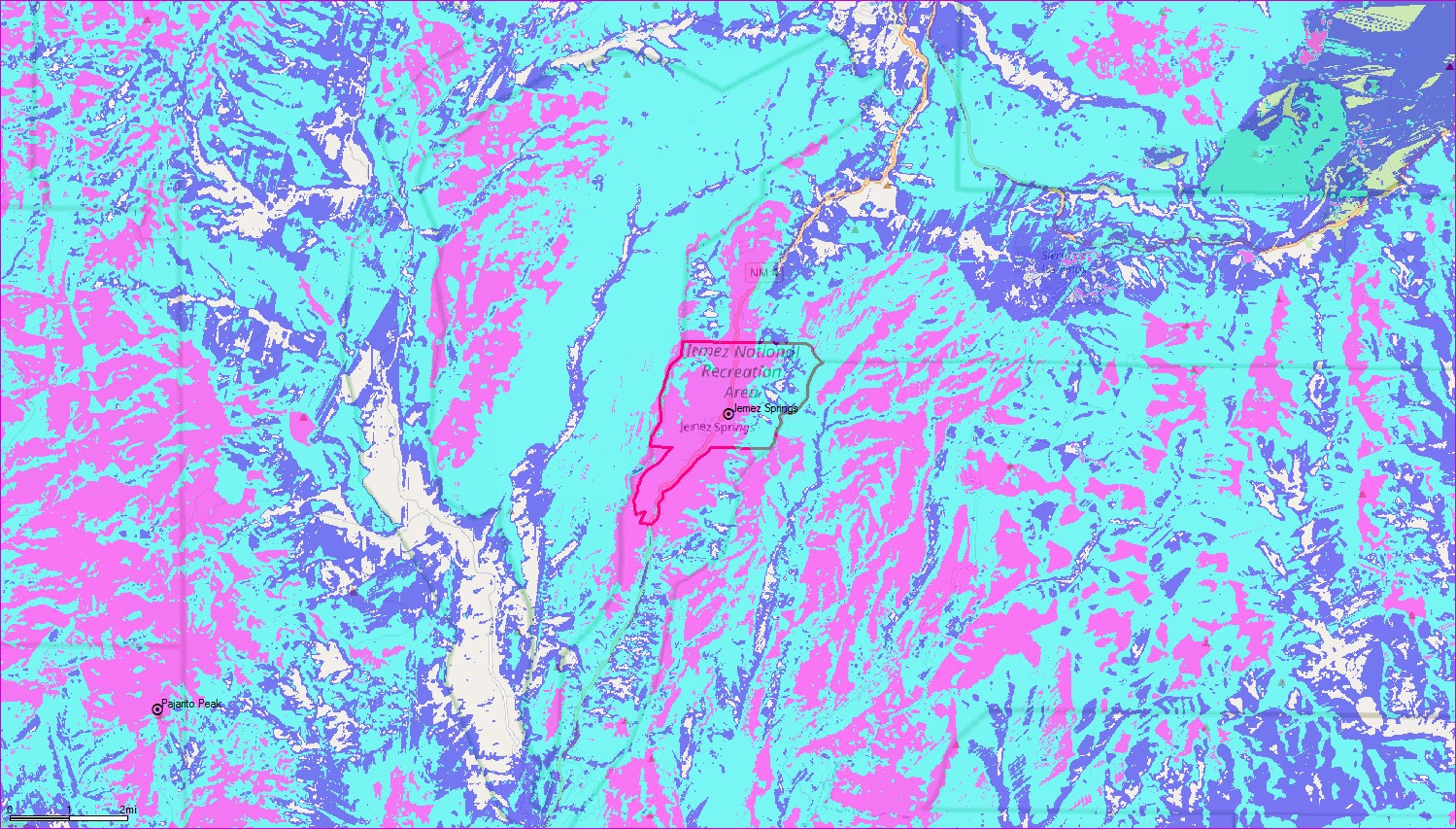 Coverage Level
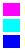 In Building
In Car
Outdoor
Scale
0
2mi
1
AT&T FirstNet– Existing Coverage
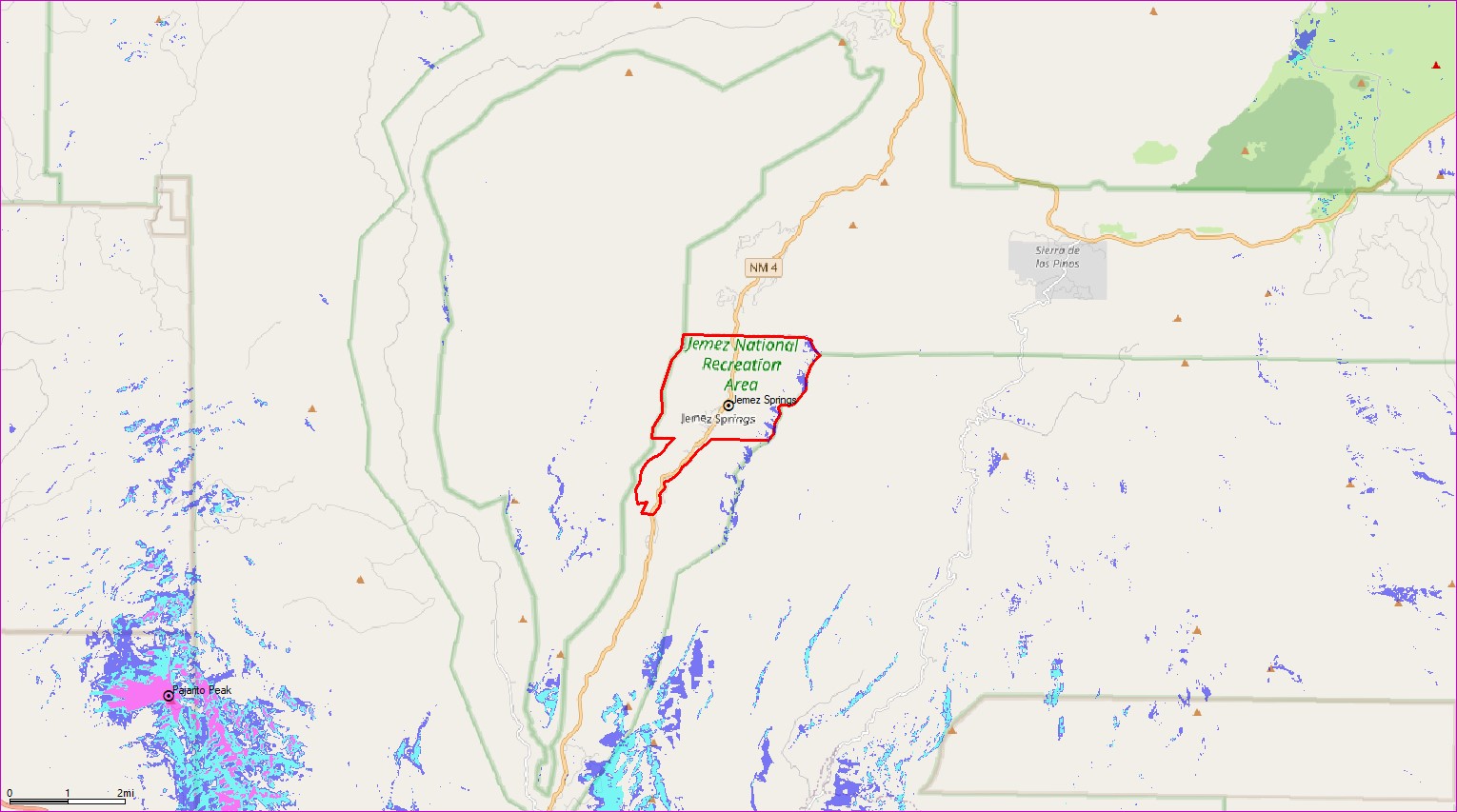 Coverage Level
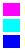 In Building
In Car
Outdoor
Scale
0
2mi
1
AT&T FirstNet – Resulting Coverage at 48’
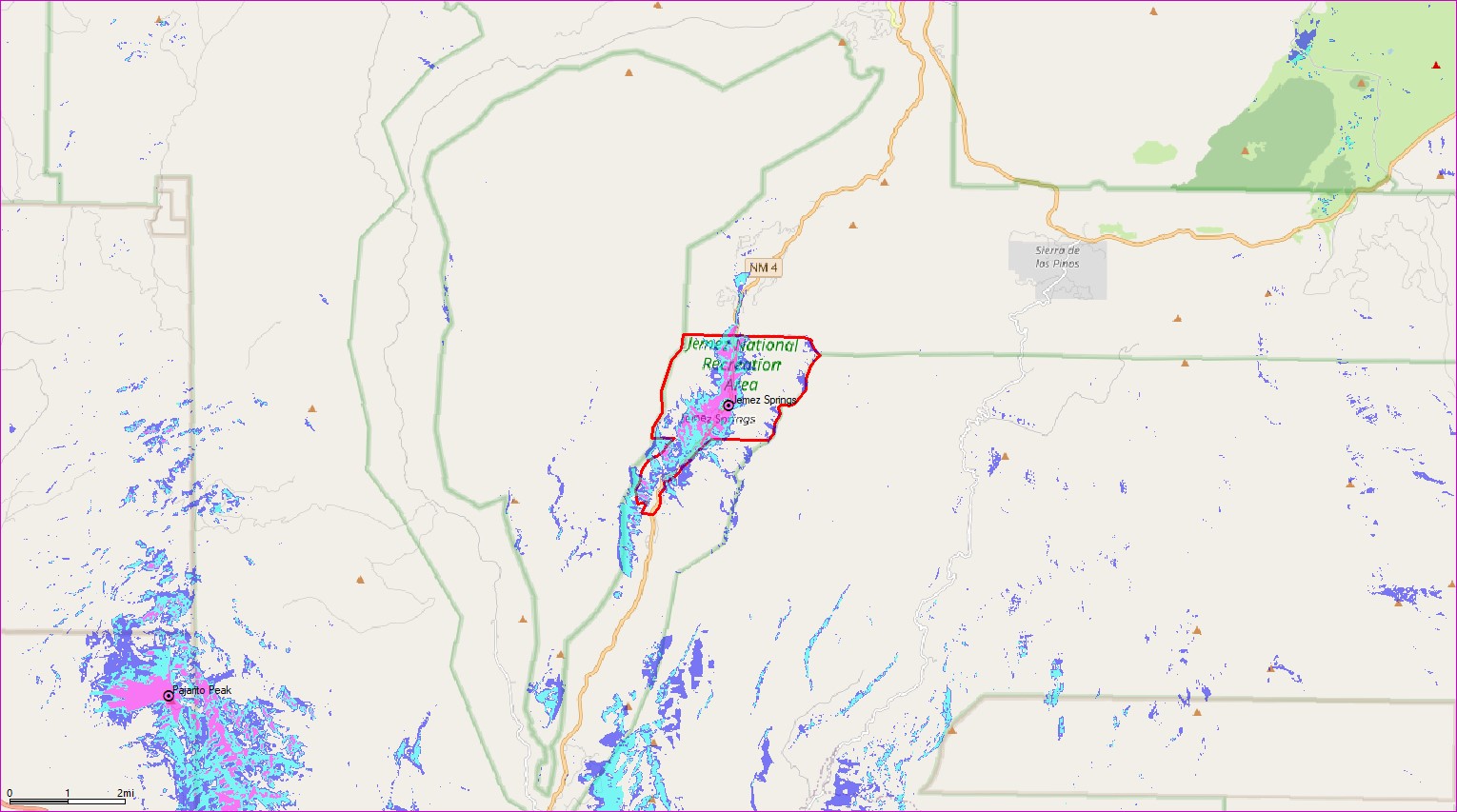 Coverage Level
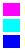 In Building
In Car
Outdoor
Scale
0
2mi
1
AT&T FirstNet – Resulting Coverage at 38’
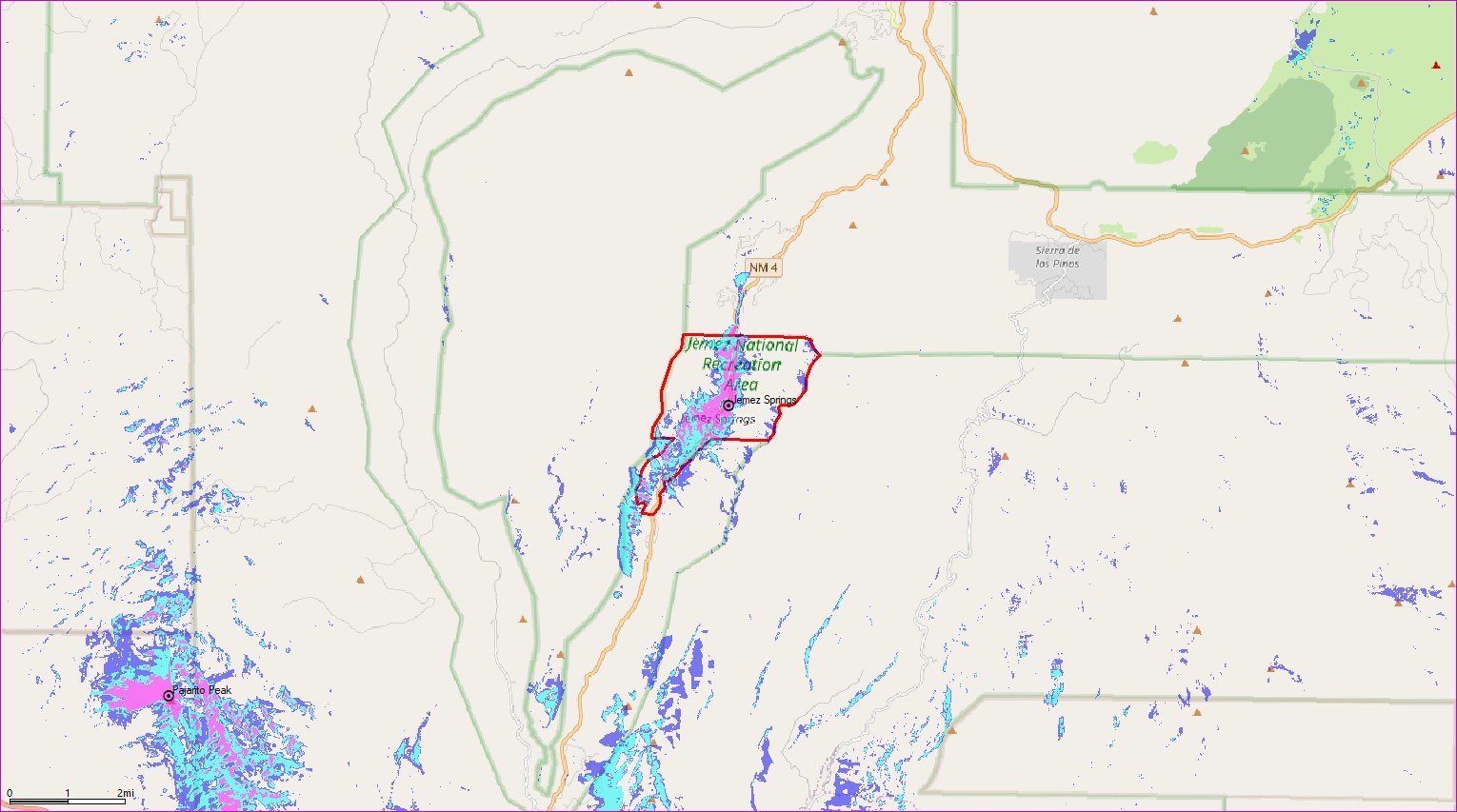 Coverage Level
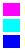 In Building
In Car
Outdoor
Scale
0
2mi
1